Презентация на тему: «Аксонометрические проекции»
Подготовил преподаватель 
Гомозова Л.Н.
Цель: освоение студентами понятия «аксонометрическая проекция»; 
формирование умения построения аксонометрической проекции окружности, детали.
Понятие об аксонометрических проекциях

Наглядные  изображения  применяют  для  пояснения 
чертежей  деталей  и  машин.  По ним легче представить форму предмета, чем по чертежу в трёх видах. Одним из видов наглядных изображений являются аксонометрические изображения.
Аксонометрия в переводе с греческого означает «измерение по осям».
Аксонометрические проекции получают путём проецирования параллельными лучами предмета, 
который  связан с  осями прямоугольных координат,
на  некоторую  плоскость  Р (рис. 1).
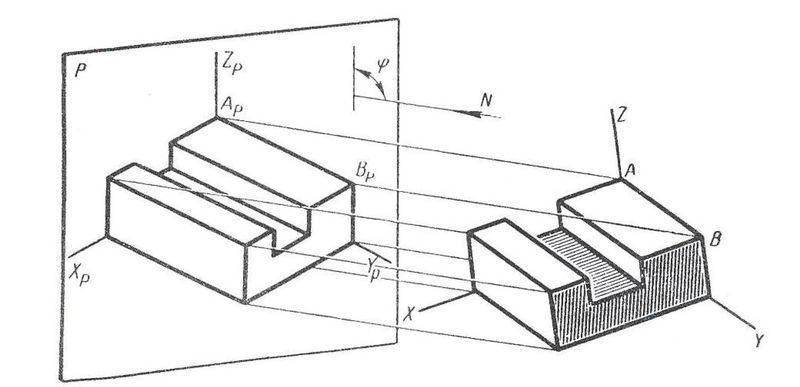 Рис. 1
Таким  образом,  аксонометрическая  проекция  –это  
проекция  только  на  одну  плоскость.
Чтобы изображение получилось наглядным, проецирующие лучи не должны быть параллельны ни одной оси координат. Тогда на плоскости Р будут, хоть и с искажениями, изображены все три измерения предмета.
Аксонометрические проекции в зависимости от направления проецирования делятся на два вида: прямоугольные, когда направление проецирования перпендикулярно плоскости Р (угол φ=90°), и косоугольные, когда угол φ≠90°.
Если плоскость Р не параллельна ни одной из координатных плоскостей x, y, z, то на аксонометрической проекции у предмета искажаются все три его измерения. 
Если же плоскость Р параллельна одной или двум осям координат, то у предмета искажаются размеры соответственно по двум его измерениям или по одному.
Величина искажения определяется коэффициентом искажения,  который равен отношению длины аксоно -метрической проекции отрезка, параллельного соответствующей оси координат, к его действительной длине.
Любая аксонометрическая проекция имеет три коэффициента искажения по числу осей координат.
В зависимости от того, разные они или одинаковые, аксонометрические проекции делят на изометрические (коэффициенты искажения равны по всем трём осям) и триметрические (коэффициенты искажения по всем осям разные).
Стандартные виды аксонометрии. 
Изометрия. Диметрия.  Наиболее распространёнными видами аксонометрических проекций являются прямоугольная изометрическая проекция (изометрия) и прямоугольная диметрическая проекция (диметрия), основные правила построения которых определены стандартом.
Прямоугольная  изометрия  представляет  собой аксонометрическую проекцию с направлением 
проецирования, перпендикулярным  к плоскости
аксонометрических проекций одинаковыми по всем
трём осям коэффициентами искажения, равными 0,82.
Оси  изометрии  (рис. 2а) составляют между собой углы 120°. Ось  Z расположена вертикально. 
Для  упрощения  построения  коэффициент  искажения  
принимают  равным  1. Изображение  при  этом  получается  увеличенным, но вид его  не меняется, т.к.  сохраняется пропорциональность всех его размеров.
На рис. 2 б и в приведены два способа построения осей в изометрии.
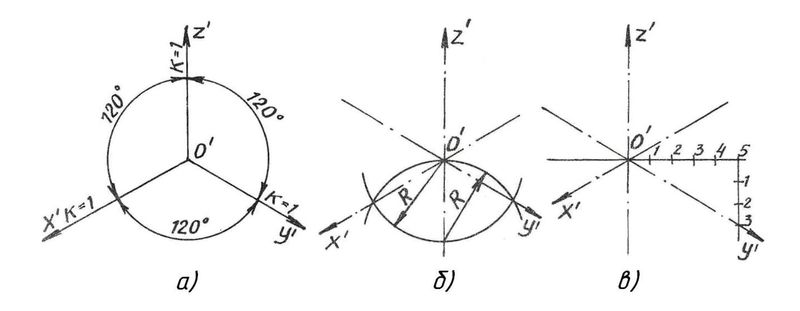 Рис. 2
Прямоугольная диметрия представляет собой аксонометрическую проекцию с направлением проецирования, перпендикулярным аксонометрической плоскости проекций Р и одинаковыми коэффициентами искажения по осям х и z. Ось х (рис. 3 а) составляет с горизонтальной прямой угол 7°10′, а ось у – угол 41°25′. Ось z занимает вертикальное положение. На рис. 3б показан графический способ построения осей диметрии.
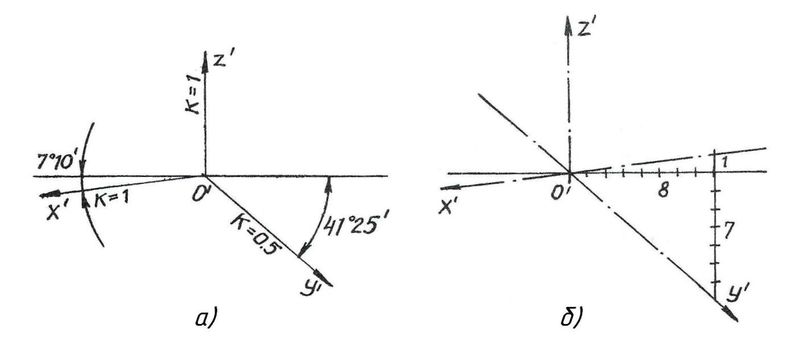 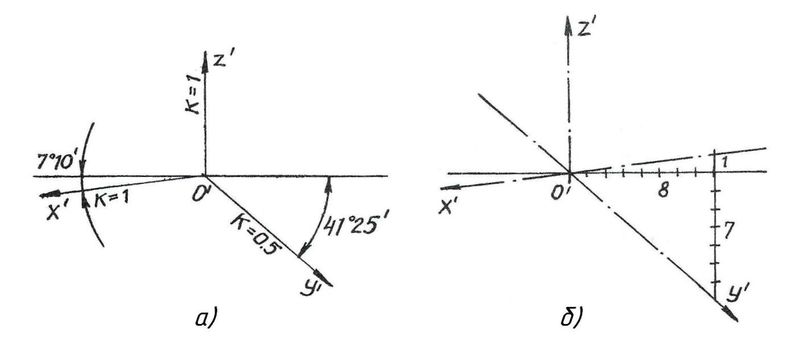 Рис. 3
В диметрии коэффициенты искажения по осям х и z равны 0,94, а по оси у – 0,47. 
При построениях первый коэффициент округляют до 1, а второй – до 0,5. Таким образом, отрезки, параллельные осям координат х и z, откладывают в натуральную величину, а длину отрезков, параллельных оси у, уменьшают в два раза.
Построение окружности в аксонометрии
Изометрия.  Изометрические проекции окружностей, расположенных в  плоскостях проекций или в плоскостях, им параллельных, есть эллипсы (рис. 4).
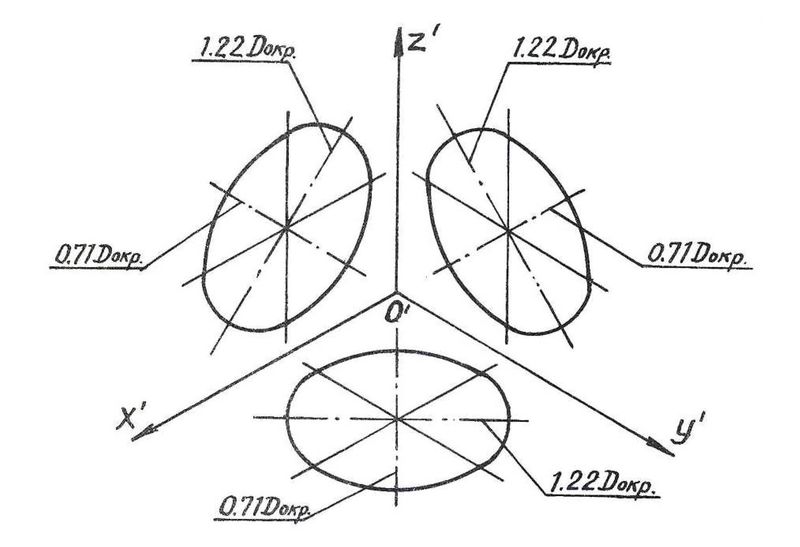 Большие оси этих эллипсов равны l,22Dокр, а малые 0,71Dокр, где Dокр – диаметр изображаемой окружности. 
Большая ось эллипсов всегда перпендикулярна к той аксонометрической оси, которая отсутствует в плоскости окружности, а малая совпадает с этой осью или параллельна ей.
Практически при построении изометрии окружности эллипс обычно заменяют близким к нему по форме овалом, т.к. построение овала значительно проще.
Наиболее простой способ построения овала показан на рис. 5.
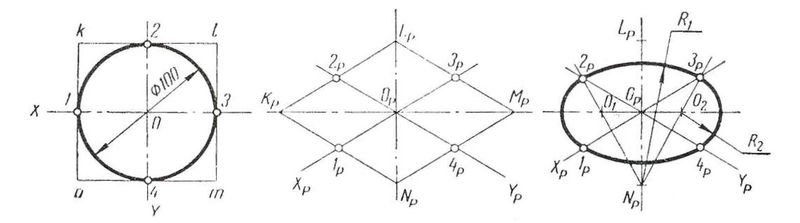 Рис. 5
Этот  способ  заключается  в  построении  изометрии  
квадрата,  описанного  вокруг  окружности. Точки Np  и Lp  (вершины квадрата) являются центрами для дуг радиуса R1 . Соединив точку Np  с точками 2р и 3р, получим точки О1  и О2 – центры дуг радиуса R2.
На рис. 6 а, б построены изометрии окружностей, расположенных во фронтальной и профильной плоскостях.
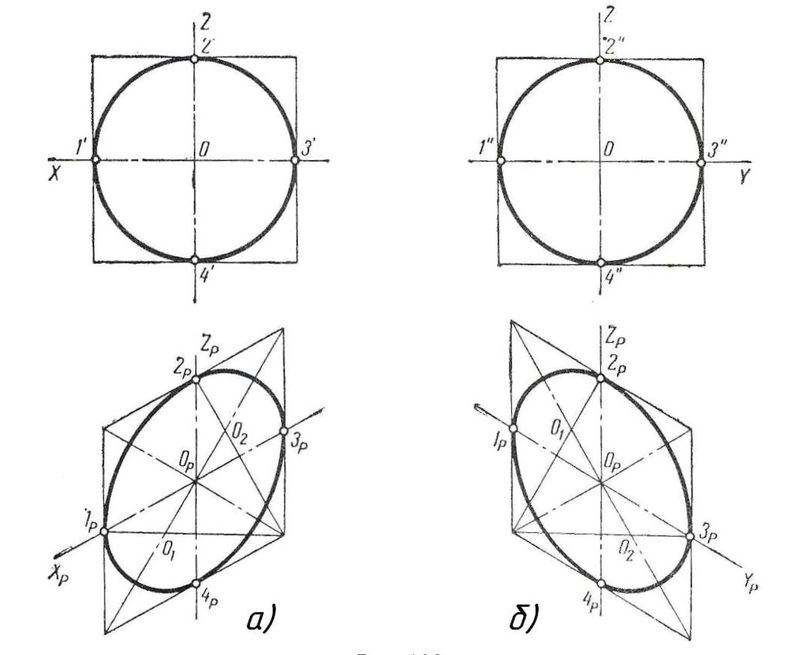 Рис. 6
Диметрия. 
Окружности, расположенные в горизонтальной и профильной плоскостях, проецируются в эллипсы с большой осью, равной 1,06 Dокp , а малой – 0,35Dокр (рис. 7).
Окружности, расположенные во фронтальной плоскости, проецируются в виде эллипсов с большой осью, равной 1,06Dокр, а малой – 0,94Dокр. 
Большие оси эллипсов, как и в изометрии, перпендикулярны к той аксонометрической оси, которая отсутствует в данной плоскости, а малые оси совпадают с направлением этой оси.
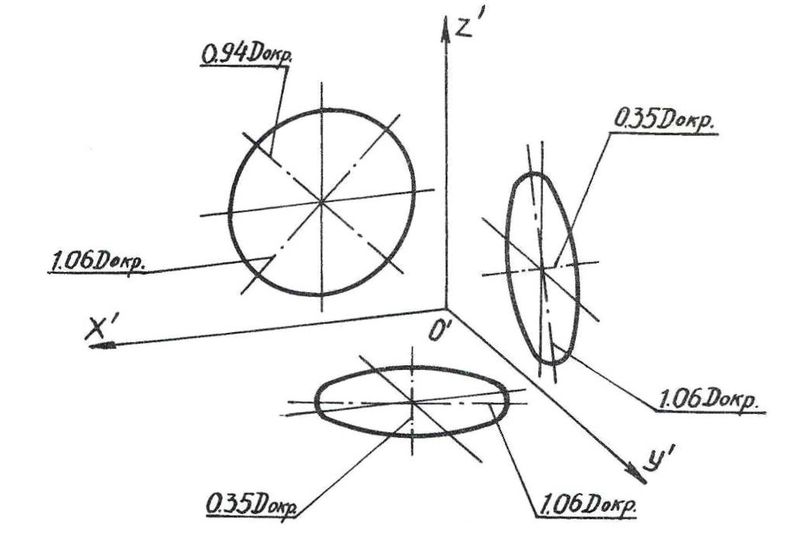 Рис. 7
Диметрии окружностей (эллипсы) обычно заменяют овалами, размеры осей которых равны размерам соответствующих осей эллипсов. Построение этих овалов показано на рис. 8. На рис. 8 а построения понятны по чертежу. На рис. 8 б строим оси диметрии хр, ур, zр. Затем строим прямую, перпендикулярную оси ур. Отложив на осях хр и zр радиус заданной окружности, получим точки М, К, N, L, которые являются точками сопряжения дуг овала. Через точки М и N проводим горизонтальные прямые. 
В пересечении этих прямых с осью ур  и перпендикуляром к ней получим точки О1, О2, О3, О4. Из центров O1 и О3 опишем дуги радиусом R1=О3 K, а из центров О2 и О4 – дуги радиусом R2=О2M.
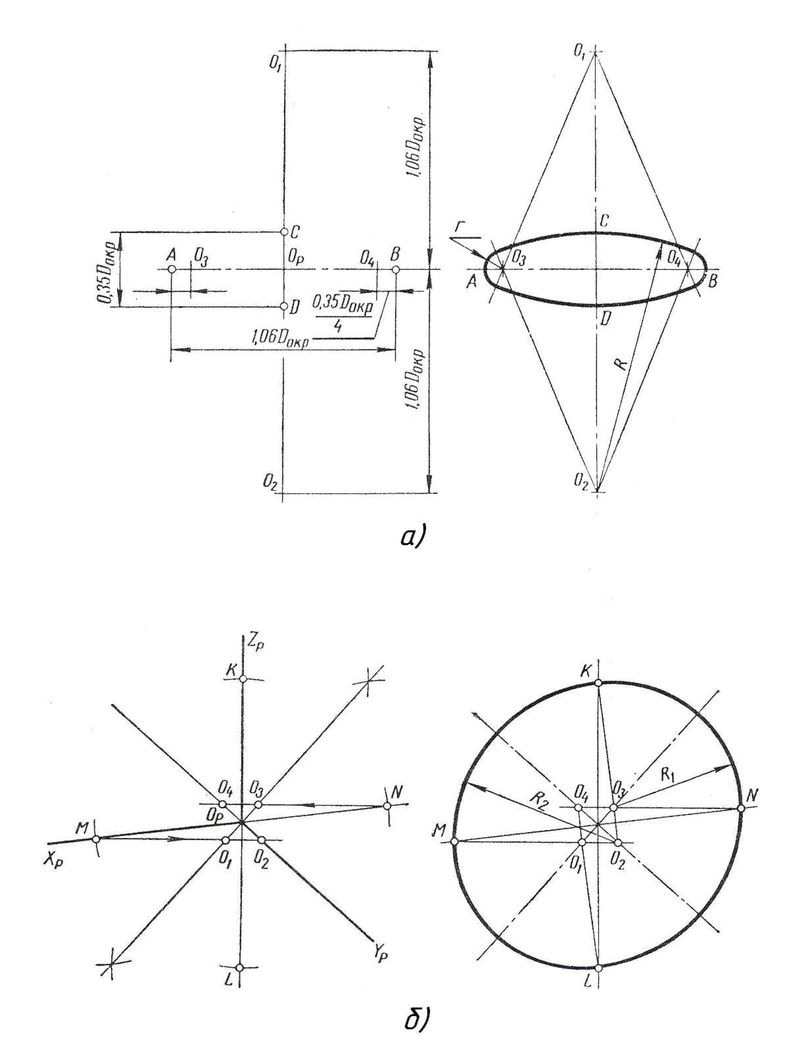 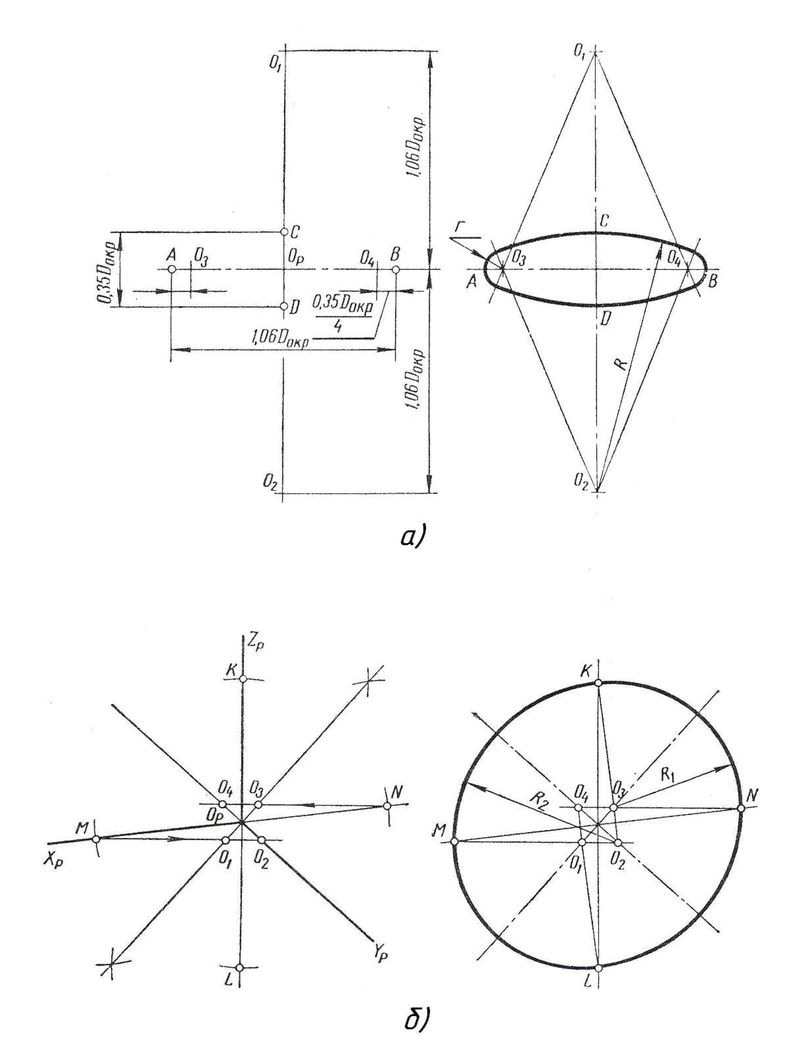 Рис. 8
Аксонометрические изображения предметов
Приступая к построению аксонометрической проекции предмета, следует выбрать вид аксонометрии, обеспечивающий наибольшую наглядность изображения. Затем предмет связывают с системой прямоугольных координат, оси которой обычно совмещают с осями симметрии предмета. Только после этого можно приступить к построению аксонометрии.
Построение  аксонометрии  предмета  обычно  начинают  с  построения  аксонометрии одной из его проекций (вторичной проекции). Затем полученное изображение дополняют построением третьего измерения всех его точек. На рис. 9 показан пример построения прямоугольной изометрии предмета через построение его горизонтальной проекции.
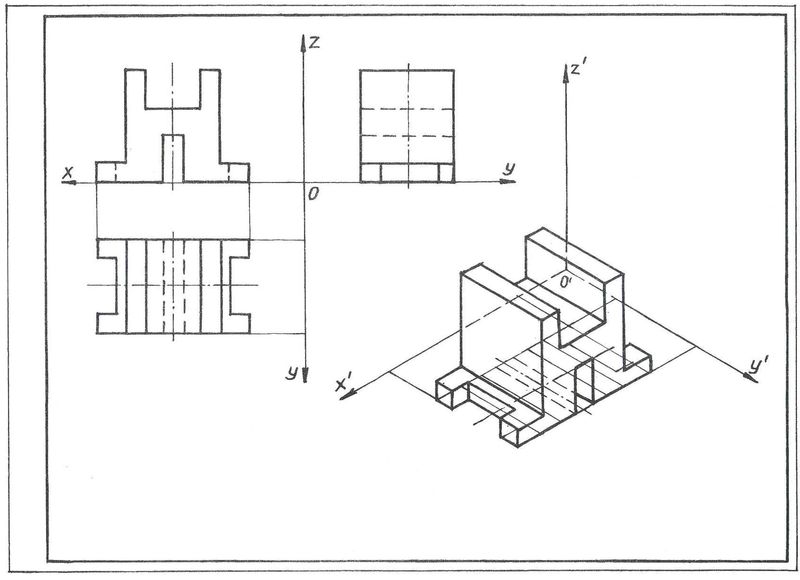 Рис. 9
На рис. 10 приведен пример построения прямоугольной изометрии детали путём построения её вторичной фронтальной проекции.
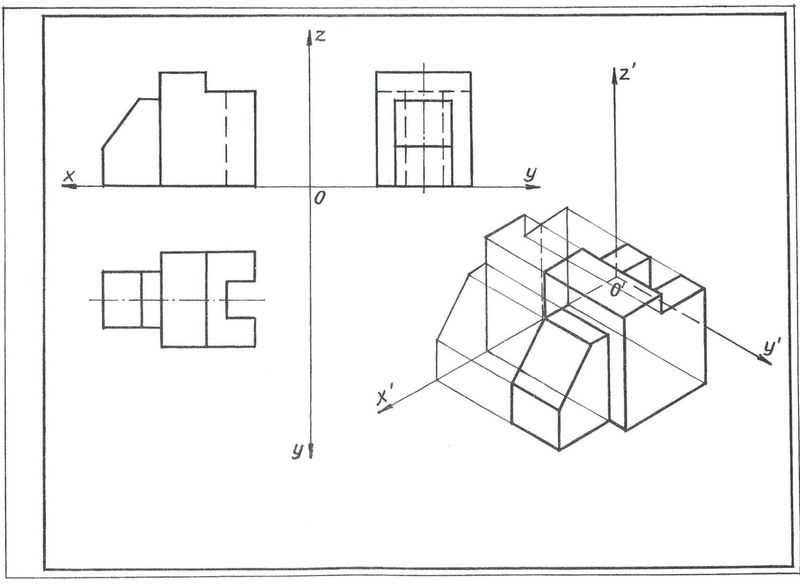 Для выявления внутренней формы предмета, изображённого в аксонометрии, в некоторых случаях применяют разрезы, которые условно называют вырезами. При этом используют две секущие плоскости, обычно совпадающие с плоскостями симметрии предмета (рис. 11).
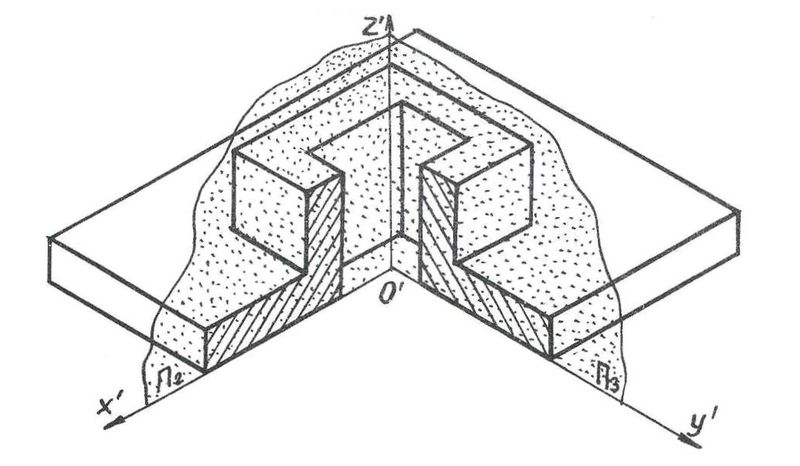 Линии штриховки сечений в аксонометрических проекциях наносят параллельно одной из диагоналей проекций квадратов, лежащих в соответствующих координатных плоскостях. Стороны квадратов параллельны аксонометрическим осям (рис. 12).
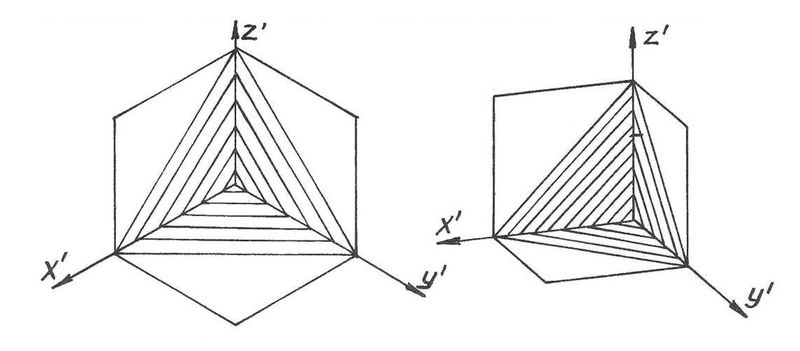 Рис. 12
Контрольные вопросы
Какое проецирование называется аксонометрическим и для чего его используют?
В чем состоит различие между косоугольной и прямоугольной ак­сонометрическими проекциями?
Что такое коэффициенты искажений?
Какие коэффициенты называются приведенными?
По какому признаку аксонометрические изображения подразделяют на нормальные и увеличенные?
Какие аксонометрические проекции называются изометрическими, диметрическими и триметрическими?
Чему равны коэффициенты искажений в прямоугольных изометрической и диметрической проекциях?
Каков алгоритм построения аксонометрических изображений плоских фигур?
Каков порядок построения аксонометрических изображений геометрических тел?
Используемые источники
https://portal.tpu.ru
https://www.informio.ru
https://www.sgu.ru
https://resh.susu.ru